Interdiction des chauffages électriques ? Contexte politique vaudoisMardi 27 octobre 2015, Epalinges
Bolay Guy-PhilippeDéputé PLR Lavaux-Oron
Origine : Fukushima
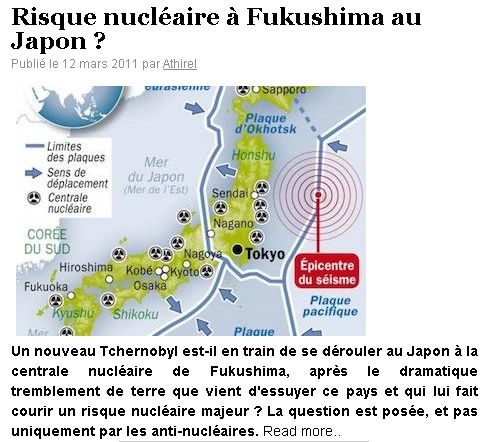 11 mars 2011
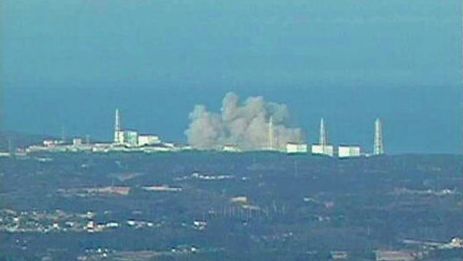 Volonté politiquede remplacer le nucléaire
Présentation fin 2011 du Projet LVLEne

Conférencede presse

6 février 2012

32 membres
Politique cantonale
Votation à Fribourg, 25 novembre 2012courte majorité de 50,75%, participation de 29,06%
Loi vaudoise (LVLEne) revue en profondeur, maintien de l’interdiction,nombreuses exceptions
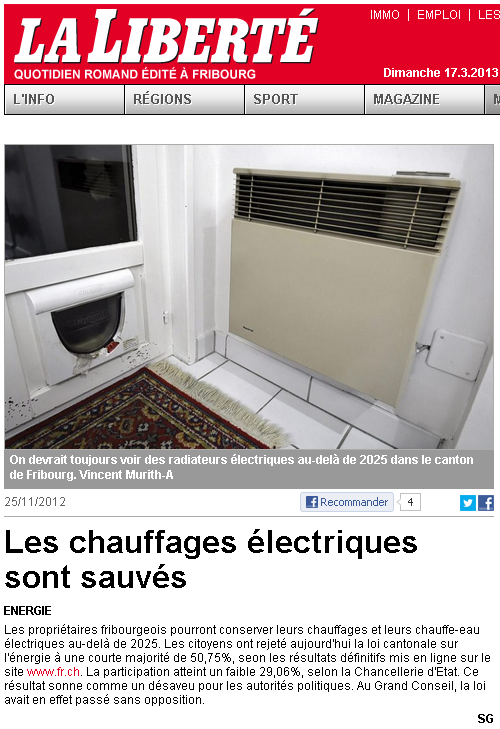 Mobilisation 2012 - 2013
Mention du poids de Choc électrique : hausse de 14 à plus de 3’600 membres / sympathisants
Rappel des principaux points d’argumentation :
Une loi anti-électricité
Principes de proportionnalité, d’exemplarité et d’équité
Coût financier disproportionné (CHF 100’000 / maison)
Encouragement public dans le passé
Problème de liberté du commerce et de l’industrie
Vote final LVLEne le 29 octobre 2013
Entrée en vigueur 1er août 2014 / 1er février 2015
Nouvel article 30a LVLEne
1 Le montage et le renouvellement de chauffages électriques à résistance pour le chauffage- des bâtiments ;- de l'eau chaude sanitaire ;- des terrasses et endroits ouverts ;est interdit.
2 Des autorisations exceptionnelles pour le chauffage des bâtiments et la production d’eau chaude sanitaire sont définies dans le règlement. Elles ne peuvent être octroyées que:- pour des installations provisoires ;- pour des chauffages de secours ;- lorsque le recours à un autre système de chauffage est  impossible ou disproportionné.
Nouvel article 30a LVLEne
3 Le Conseil d’Etat peut accorder des subventions pour le remplacement des chauffages électriques fixes lorsque le nouveau vecteur énergétique est basé sur une énergie renouvelable
Opinion 24H - octobre 2013
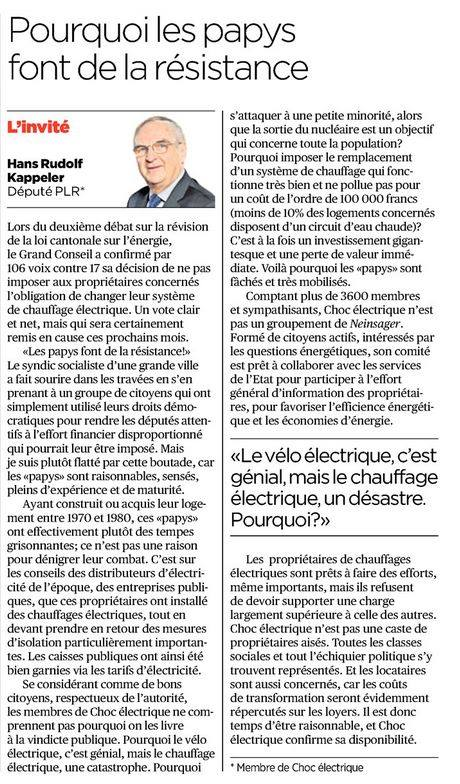 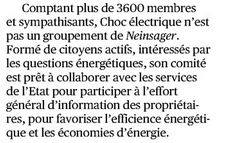 Init. Pidoux 4 février 2014
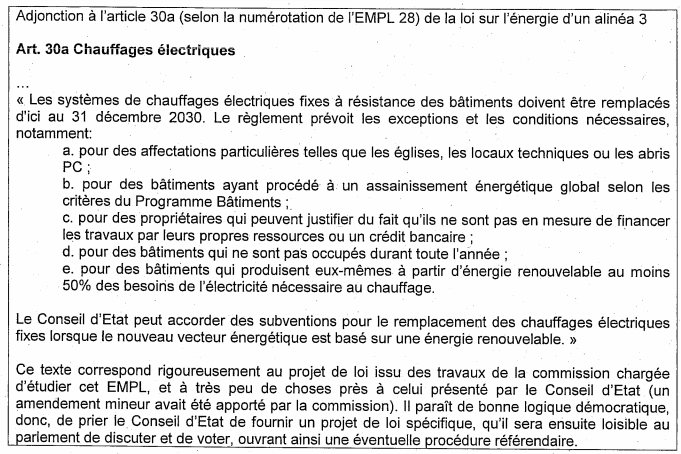 Initiative Pidoux acceptée
11 mars 2014 : développement
Vu le débat, demande par M. Pidoux de renvoi en commission (automatique)
Séance de commission le 13 juin 2014
Débats au Grand Conseil: 28 octobre 2014 Prise en considération de l’initiative, assortie d’un vœu :« … la commission souhaite que le Conseil d’Etat présente un contre-projet ».
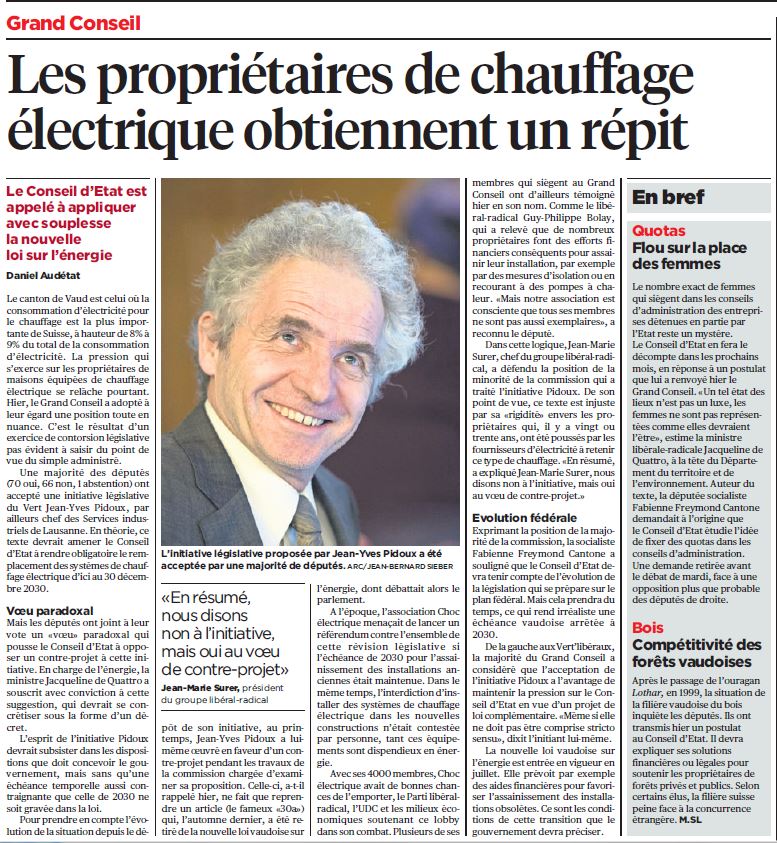 Win – Win
Point de situation
La révision LVLEne est entrée en vigueur définitivement le 1er février 2015 (2e étape)
Règlement d’application, pire que la loi
Vœu de la commission d’un contre-projet, accueil favorable du Conseil d’Etat, mais résultat à mi-chemin (loi - Ip Pidoux)
Réflexions de 6 à 12 mois nécessaires
Contre-projet : quid ?
Proposition d’un décret (acte normatif à durée limitée et pas une révision LVLEne)
Pas mélanger loi et assainissement CE
Subventions sur le programme 100 mios etconseils aux propriétaires 
Exceptions reprises du projet de loi
Durée fixée dans le décret (15, 20, 50 ans ?)
Choc électrique associé aux réflexions ?
Procédure : consultation, EMPD, GC
MoPEC Version 2014
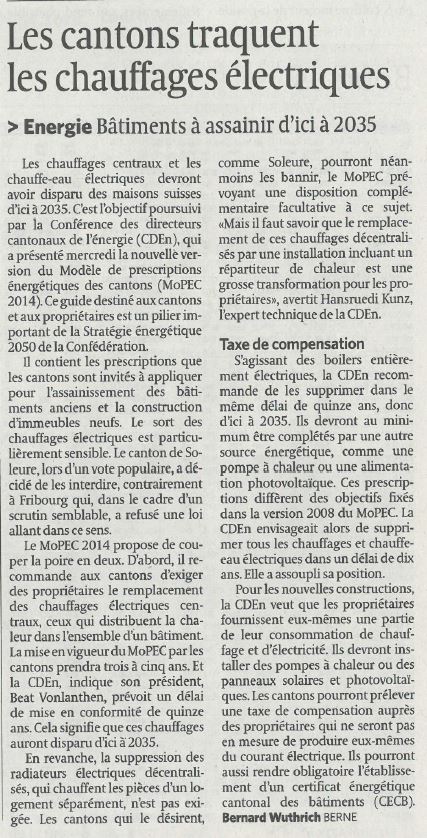 Maintien de l’interdictiondes CE centraux pour 2035
Mais choix laissé aux cantons d’interdire les CE directs 
Maintien aussi de l’interdiction des boilers électr. pour 2035 et complément obligatoire par PAC ou Solaire
Obligation CECB par cantons
Nous avons besoin d’aide …
Cliquez surJ’aime  !!!
… et merci pour votre attention !